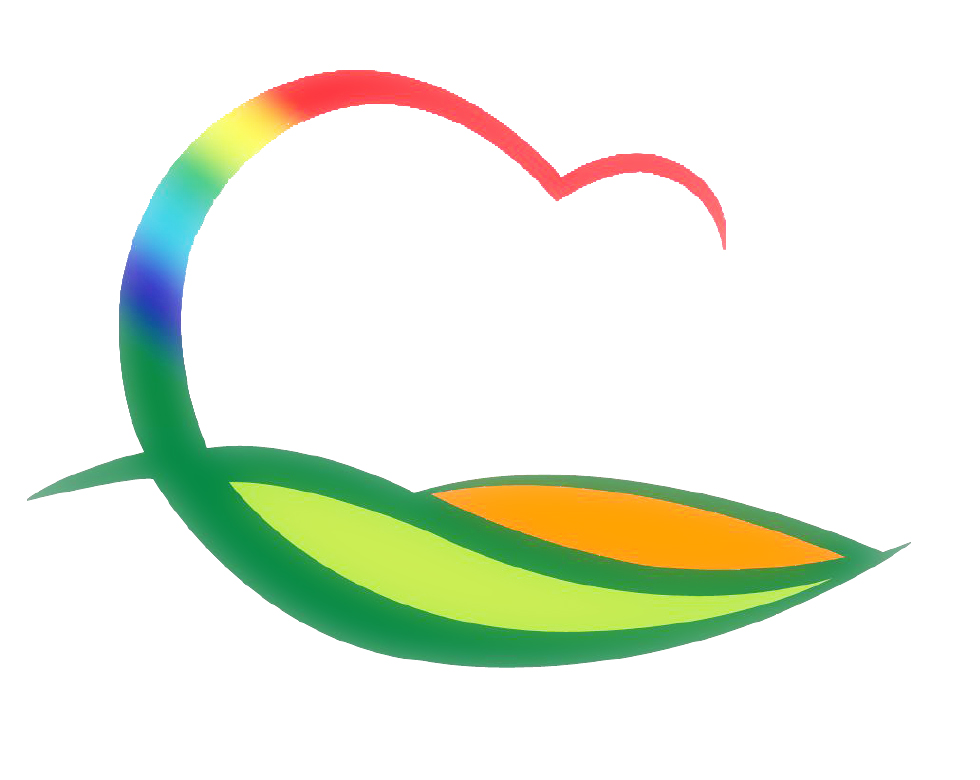 도 시 건 축 과
[Speaker Notes: 먼저, 지금의 옥천입니다.]
7-1. 영동군 관리계획 재정비 수립·용역 추진
위      치 : 영동군 전역(A=844.985 ㎢)
과업내용 
   - 군관리계획(재정비) 결정
   - 기초조사
   - 도시 기후 취약성 분석
   - 경관 교통성 및 사전재해영향성 검토
   - 재해취약성 검토, 지형도면 작성 및 고시
예  산 액 : 1,300백만원
추진내용 
   - 군계획시설 현장조사 및 분석
   - 용도지역 및 군계획시설 주민의견 수렴
7-2. 군계획도로 개설사업 추진
                                                                                                (단위 : 백만원)
7-3. 동정절개지 응급복구공사 추진
위     치 : 영동읍 동정리 125-8번지 일원
사 업 비 : 1,092백만원(특별교부세 300, 군비 792)
내     용 : 산석옹벽 A=754 ㎡
7-4. 인·허가 업무추진
기     간 : 10. 1.(목) ~ 10. 30.(금)
내     용 : 인·허가에 따른 부서 협의 및 현지 확인
                                                                                                (단위 : 건)
7-5. 2015년 2회 추경예산 지역개발사업 추진
기     간 : 10. 1.(목) ~ 10. 30.(금)
규     모 : 70건/ 1,910백만원
내     용 : 설계완료 및 공사 계약
7-6. 소규모 위험시설정비 중기계획수립 수요조사
기     간 : 9. 21.(월) ~ 10. 16.(금)
대     상 : 세천, 소교량, 농로, 취입보 등
내     용 
   - 재해위험이 높은 소규모위험시설의 위험요인해소를 위한 
     중기계획 수립 수요조사
  ※근     거 :「소규모공공시설안전관리등에관한법률」 제정
7-7. 현수막 게시대 제작∙설치 공사
사 업 량 : 2개소(영동읍, 황간면)
사 업 비 : 17,600천원
내     용 : 현수막 게시대 제작∙설치